November 2012
PS-Poll TXOP Using RTS/CTS Protection
Date: 2012-11-09
Authors:
Kaiying Lv, ZTE
Slide 1
Authors:
Kaiying Lv, ZTE
Slide 2
Authors:
Kaiying Lv, ZTE
Slide 3
November 2012
Abstract
In this contribution , we propose a collision avoidance mechanism when AP responses immediately to an unsolicited PS-Poll with buffered data frame to the STA.
Kaiying Lv, ZTE
Slide 4
November 2012
Motivation
In 802.11ah,battery-operated devices benefit from the low power operation.
In [1],A STA may send a PS-Poll at any time. AP shall responds immediately to a PS-Poll with ACK or buffered data frame to the STA.
Kaiying Lv, ZTE
Slide 5
November 2012
Background
According to current STD:
upon receipt of a PS-Poll frame, a STA shall update its NAV settings using a duration value equal to the time, in microseconds, required to transmit one ACK frame plus one SIFS interval.
PS-Poll frames shall be sent using the access category AC_BE (to reduce the likelihood of collision following a Beacon frame) and are exempted from any and all restrictions on transmissions arising from admission control procedures.
Kaiying Lv, ZTE
Slide 6
November 2012
Issue Analysis (1)
AC_BE is not optimized for a low power mode STA sending unsolicited PS-Poll

The non-TIM STA may wake up and send a PS-Poll at any time. However, if the PS-Poll is sent using the access category AC_BE , it has lower priority to access the medium, which may lead to higher probability of longer backoff delay. 
The STAs are not likely to send unsolicited PS-Polls at the same time, which means less likelihood of collision of PS-Poll transmission. It is not necessary to use the lowest access priority to reduce collisions in this case. 

AC_BE is not optimized for TIM STA or pre-scheduled STA since AP can spread out uplink transmissions over a period of time to mitigate the hidden node problem[1]

AP may assign to each STA/group-of-STA a channel access slot at which the STA is allowed to contend through a Beacon frame
When requested by a STA, AP may assign to the STA a channel access slot at which the STA is allowed to contend, at association or later through a management frame exchange
Kaiying Lv, ZTE
Slide 7
November 2012
Issue Analysis (2)
11ah has accepted fast UL/DL frame exchange to minimize power consumption
Speed frame exchange [2]
However, there is a case where AP may send
     buffered data immediately after unsolicited 
     PS-POLL 
Collision may be happened due to  
      hidden node’s data transmission
AP enabled protection may be needed 
      avoid to avoid such collisions.
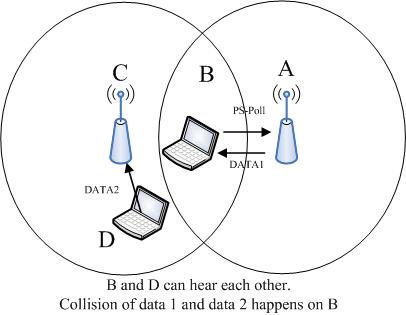 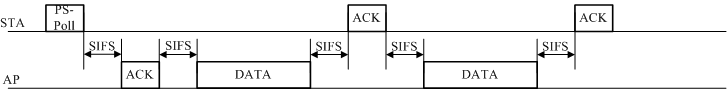 Kaiying Lv, ZTE
Slide 8
November 2012
Proposed scheme(1/2)
A low power mode STA shall use access category of higher priority (e.g. AC_VO ) to send PS-Poll frame.

AP may inform or negotiate with the STA of the access category for the PS-Poll frames at Beacon frame, association request/response frame or later through a management frame exchange, overwriting the default value.

Upon receiving a PS-Poll, 
If there is buffered traffic ready for transmitting to the STA, AP may send an RTS to reserve the channel. The STA shall respond with CTS to confirm the channel reservation.  Then AP starts to send buffered data until no more data or TXOP limit which comes first. The RTS shall be regarded as the immediate acknowledgement to PS-Poll.
Kaiying Lv, ZTE
Slide 9
November 2012
Proposed scheme(2/2)
Based on accepted concept of 2-bit Ack Indication (00: Ack; 01: BA; 10: No Ack; 11:a frame that is not ACK, BA or CTS) in SIG, speed frame exchange with RTS/CTS protection can also be realized by setting proper value of more data field and ResFrm field.
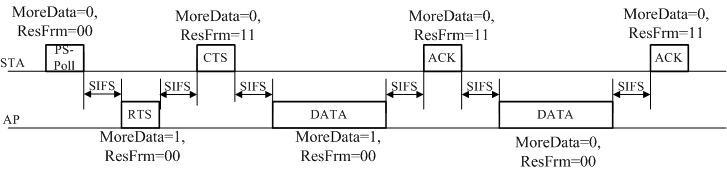 Kaiying Lv, ZTE
Slide 10
November 2012
Pre-motion 1
Do you support the following feature?
      
      A low power mode QoS STA shall use AC_VO to send PS-Poll frame as the default.

Y
N
A
Kaiying Lv, ZTE
Slide 11
November 2012
Pre-motion 2
Do you support the following feature?
    
      The AP may inform the low-power mode QoS STA of the access category for sending PS-Poll frames at Beacon and Probe Response frames, overwriting the default value.

Y
N
A
Kaiying Lv, ZTE
Slide 12
November 2012
Pre-motion 3
Do you support the following feature?
     
      The AP and a low power mode QoS STA may negotiate the access category of sending PS-Poll frame through association request/response frame or later through a management frame exchange.

Y
N
A
Kaiying Lv, ZTE
Slide 13
November 2012
Pre-motion 4
Do you support the following feature?
       
      Upon receiving a PS-Poll, AP may use RTS/CTS protection scheme to send buffered data until no more data or TXOP limit which comes first. The RTS shall be regarded as the immediate acknowledgement to PS-Poll.
Y
N
A
Kaiying Lv, ZTE
Slide 14
November 2012
References
[1] 11-11-1137-10-00ah-specification-framework-for-tgah.docx
[2] 11-12-0834-00-00ah-speed-frame-exchange
Kaiying Lv, ZTE
Slide 15